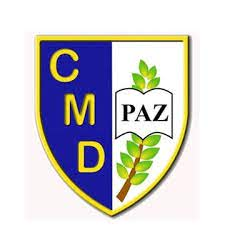 Lenguaje y Comunicación
Profesor: Dave J. Villarroel
La oración y sus elementos
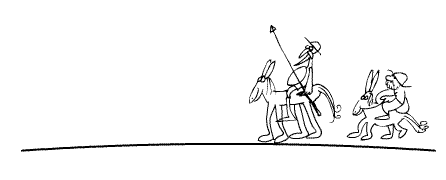 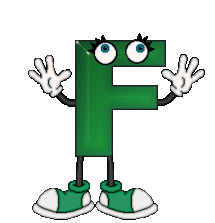 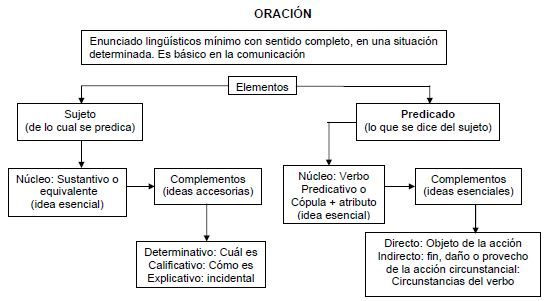 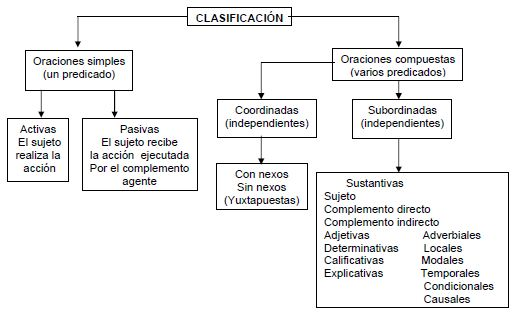 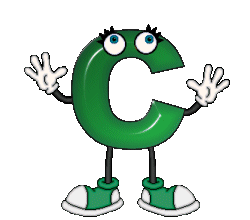 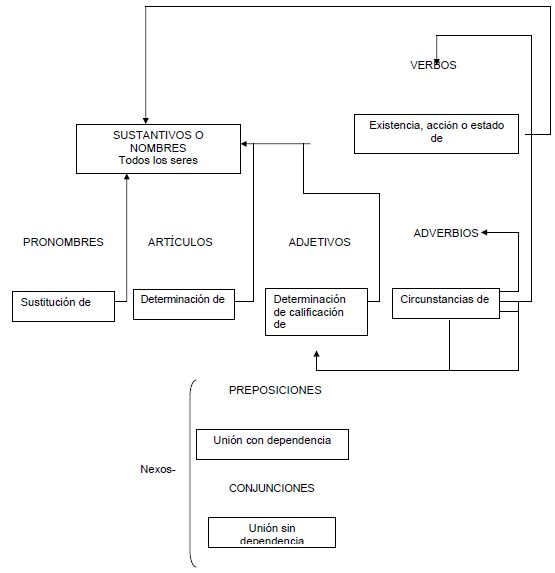 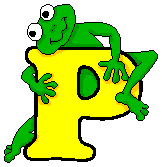 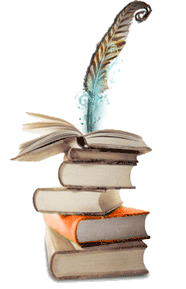 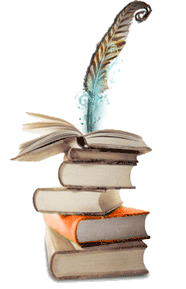 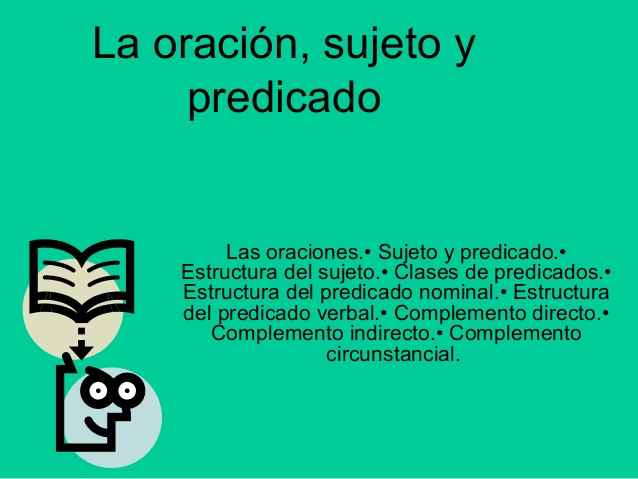 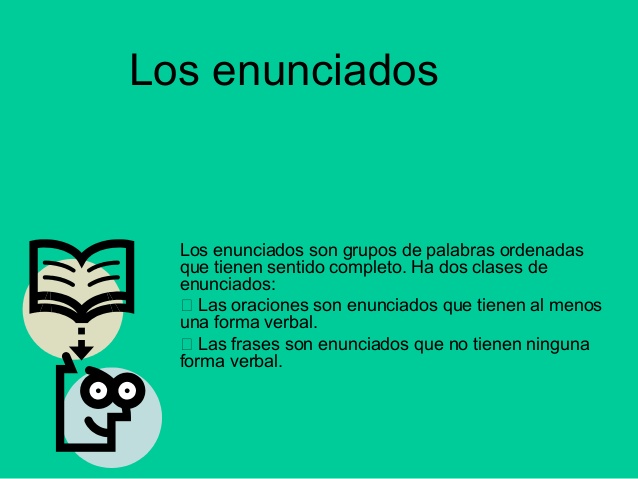 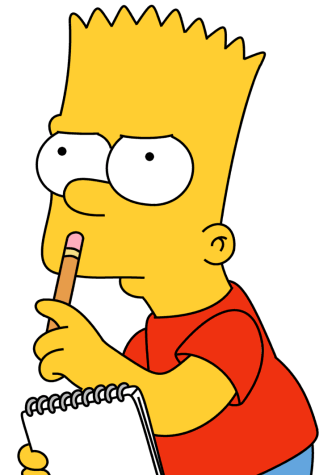 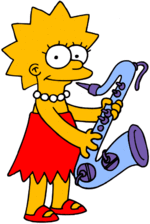 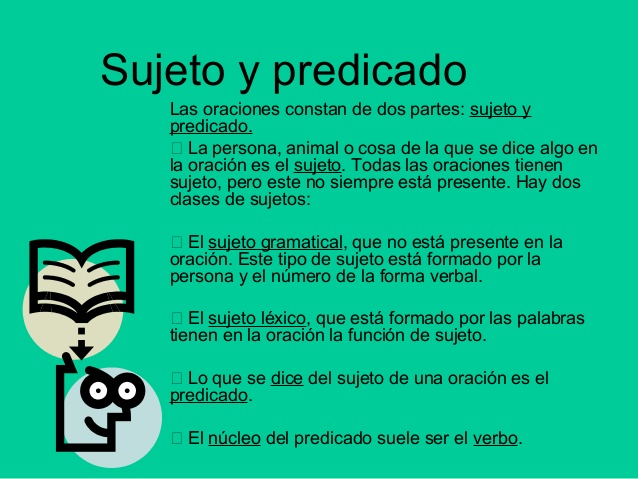 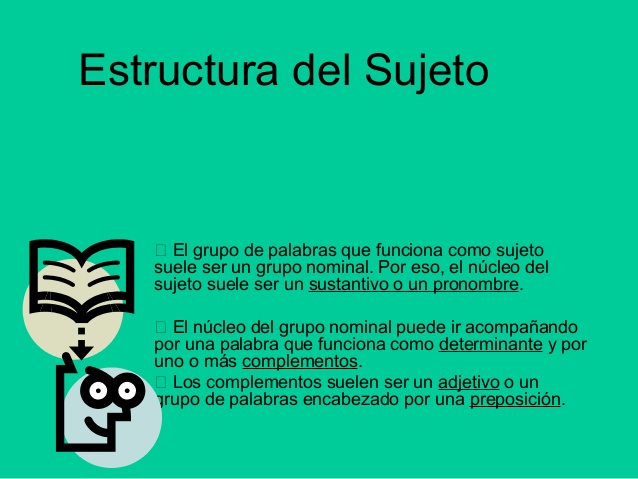 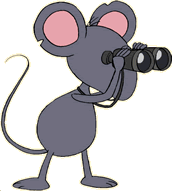 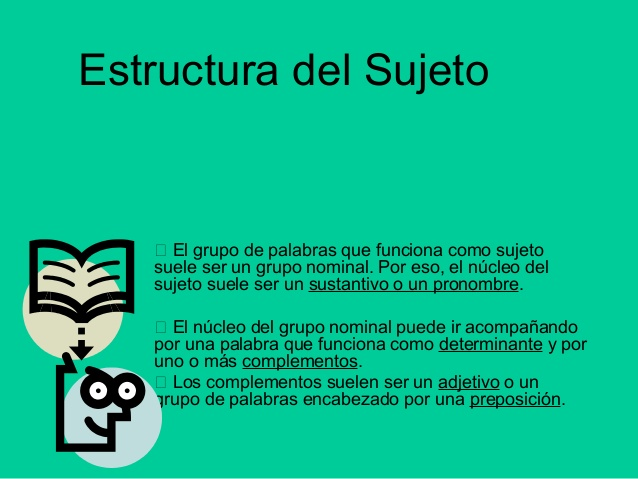 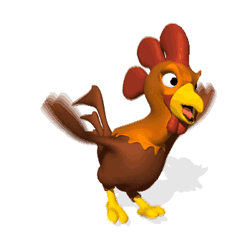 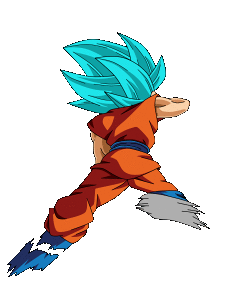 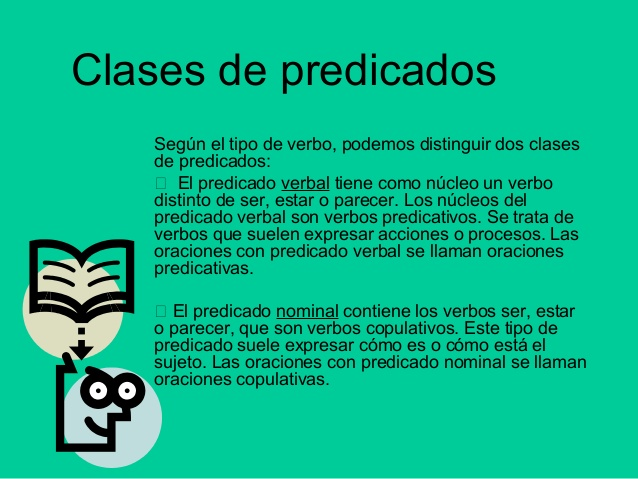